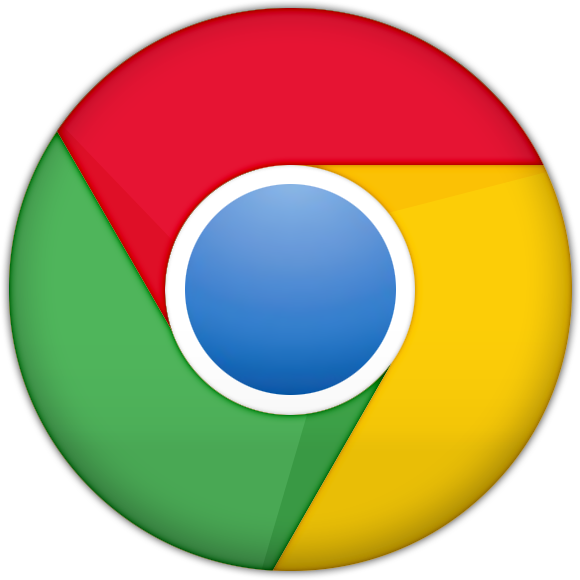 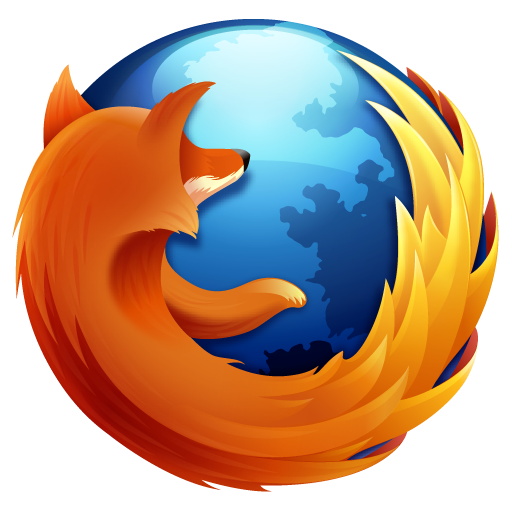 MePersonality
MePersonality
for Firefox
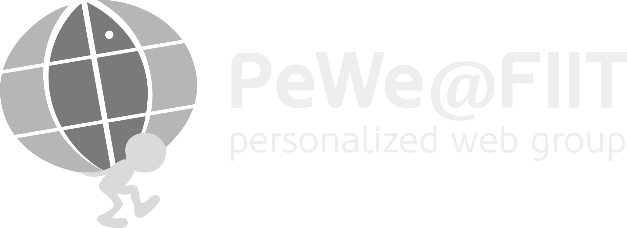 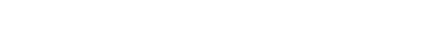 Márius Šajgalík
Čo je MePersonality?
Decentralizovaná platforma modelovania používateľa a personalizácie
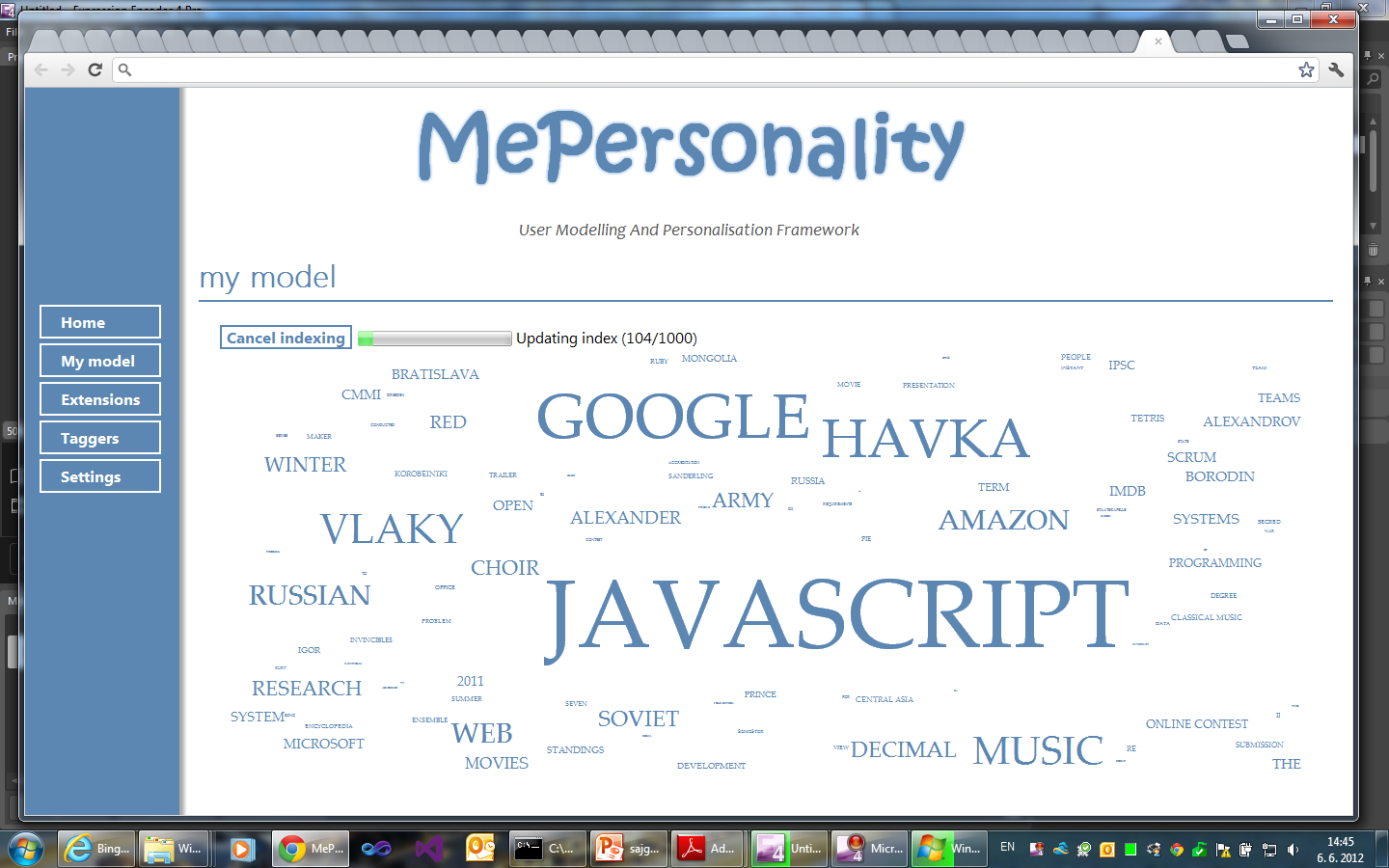 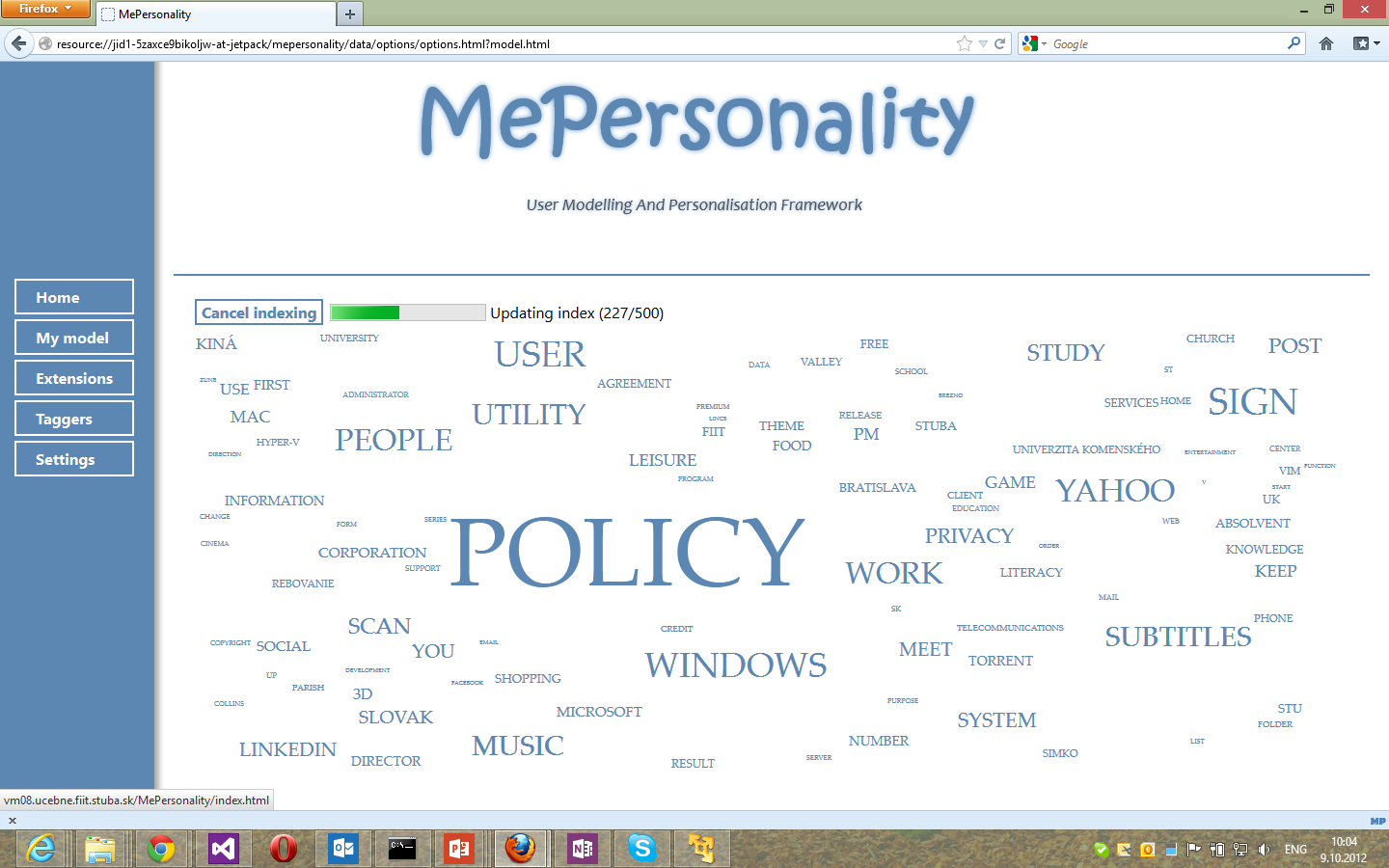 Model používateľa
Používateľ
História používateľa
Záujmy
Webové stránky
Tagy
Kľúčové výrazy
Modifikovaný koreňový strom
5
PE
SE
5
4
RINA
2
NO
BE
WE
RO
4
0
5
3
PERINA, PERO, PEWE, SEBE, SENO
Čo je MePersonality?
Decentralizovaná platforma modelovania používateľa a personalizácie
Kde to nájdem?
http://vm08.ucebne.fiit.stuba.sk/MePersonality/index.html
Ako si nainštalovať MePersonality?
Jednoducho, pridať si rozšírenie do Firefoxu
Ako si nainštalovať MePersonality?
Jednoducho, pridať si rozšírenie do Firefoxu
Ako používať MePersonality?
Pracovať na webe, používať prehliadač
Aké výhody má pre mňa MePersonality?
Možnosť realizácie vlastných experimentov
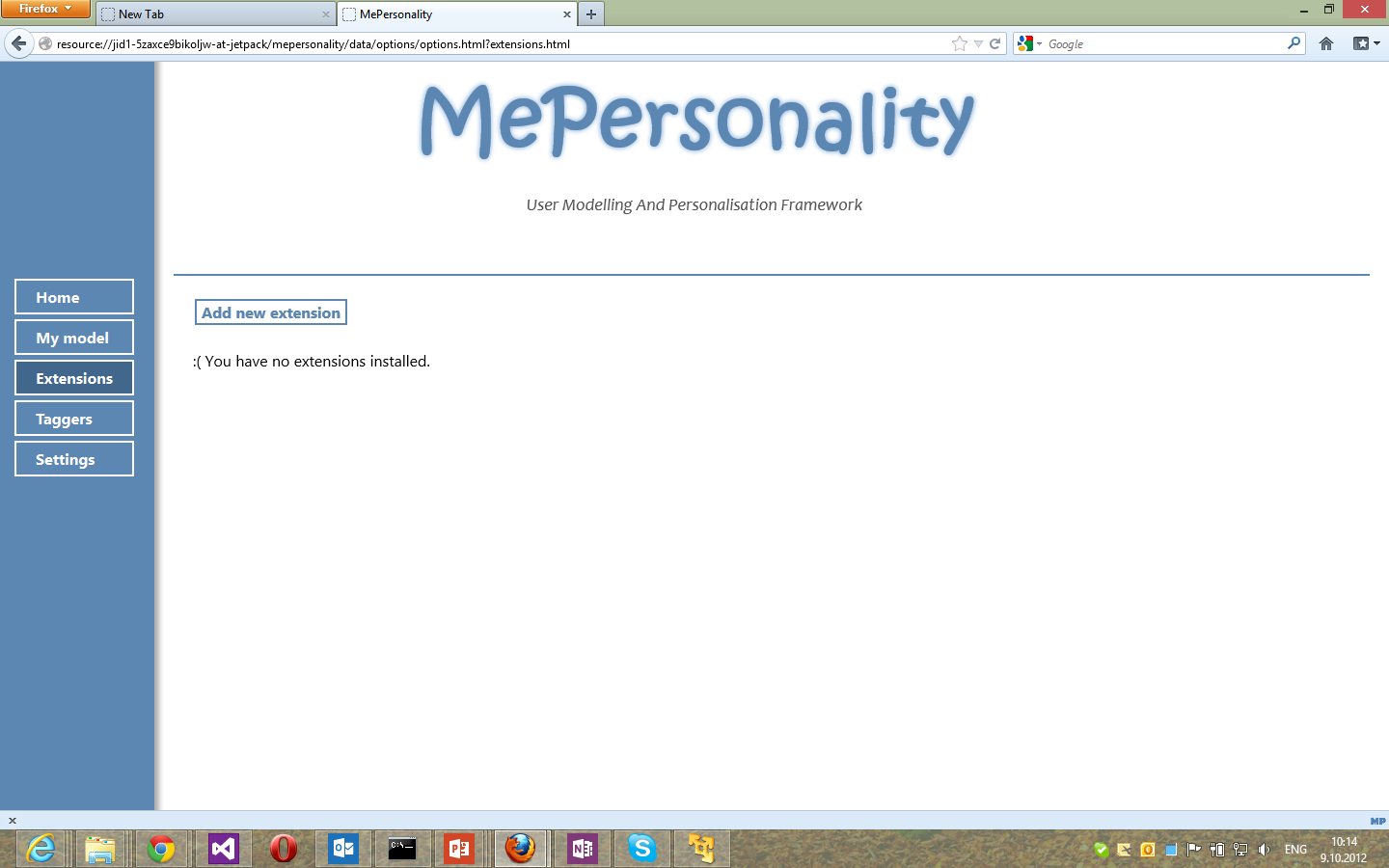 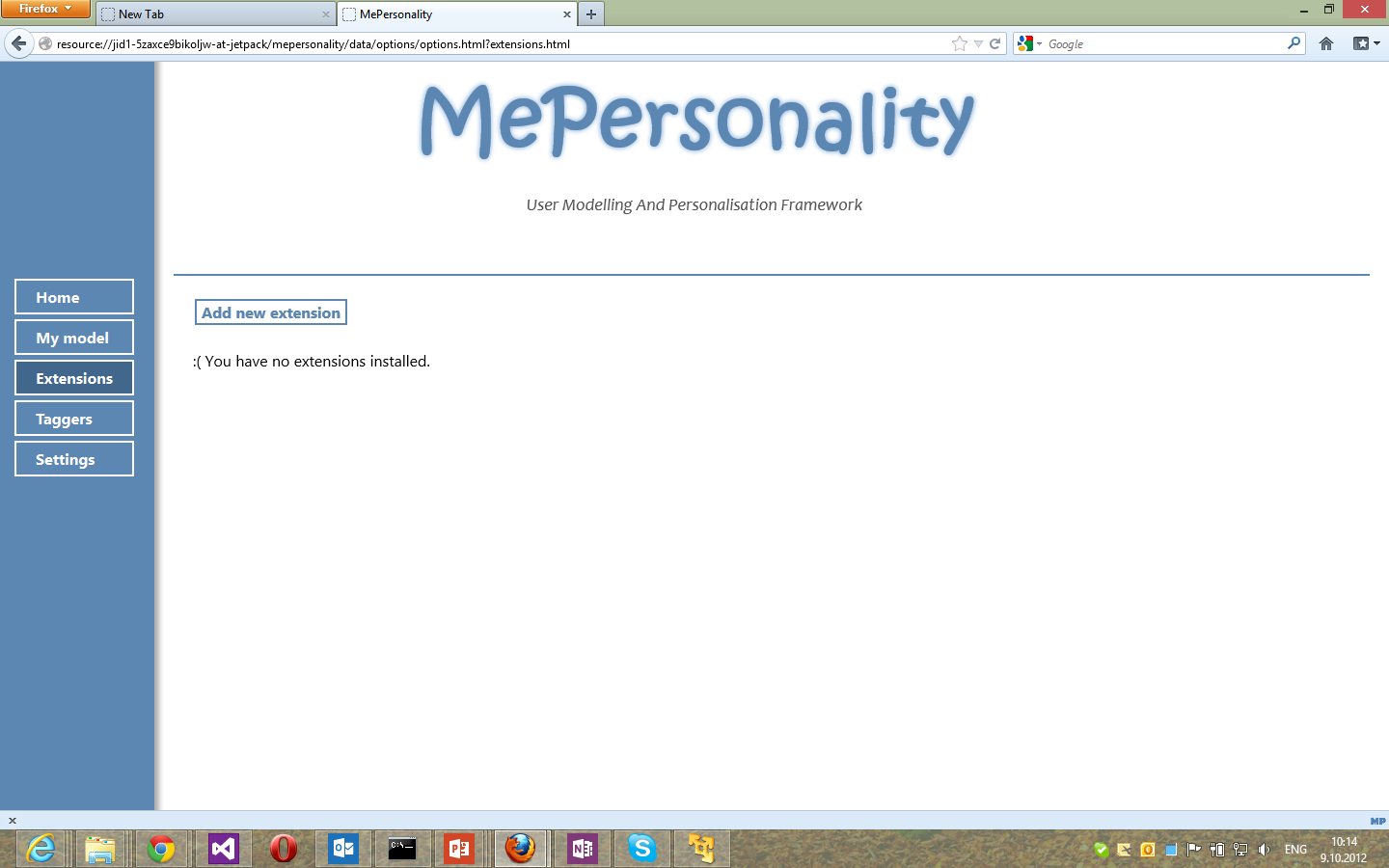 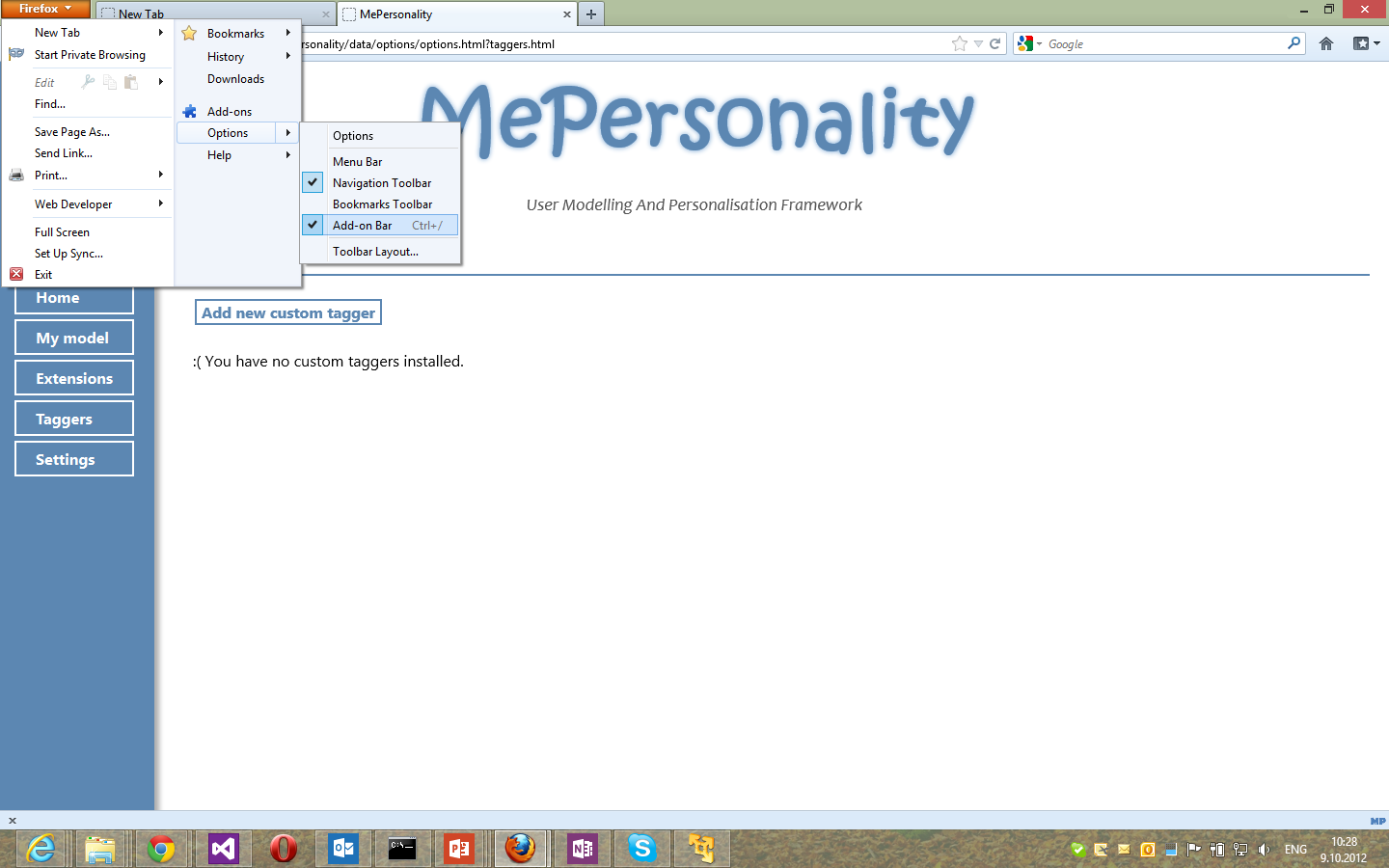 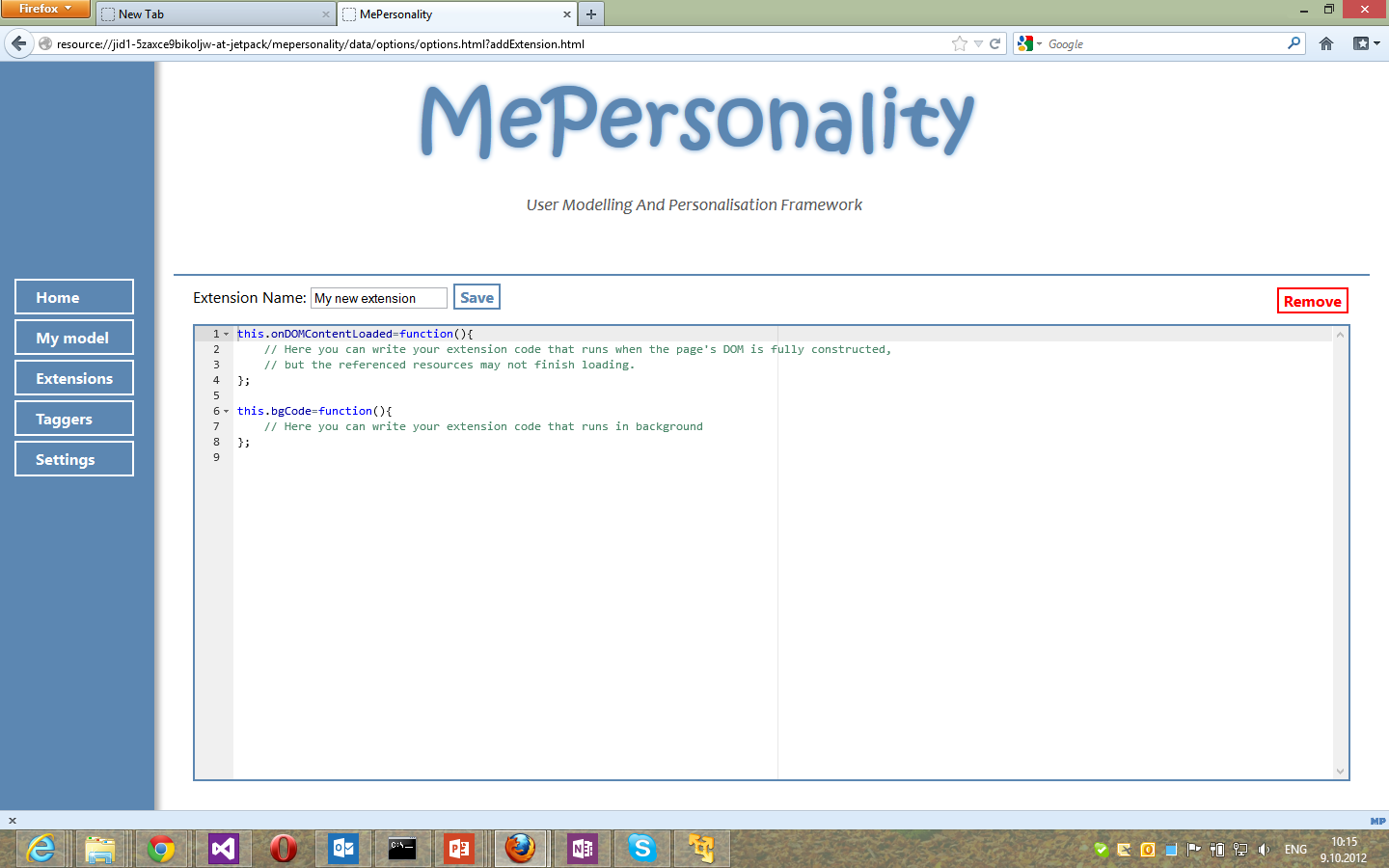 Aké výhody má pre mňa MePersonality?
Možnosť realizácie vlastných experimentov
Ako ochrániť a odfiltrovať súkromné domény?
Pridáme si vlastný tagovač v nastaveniach rozšírenia
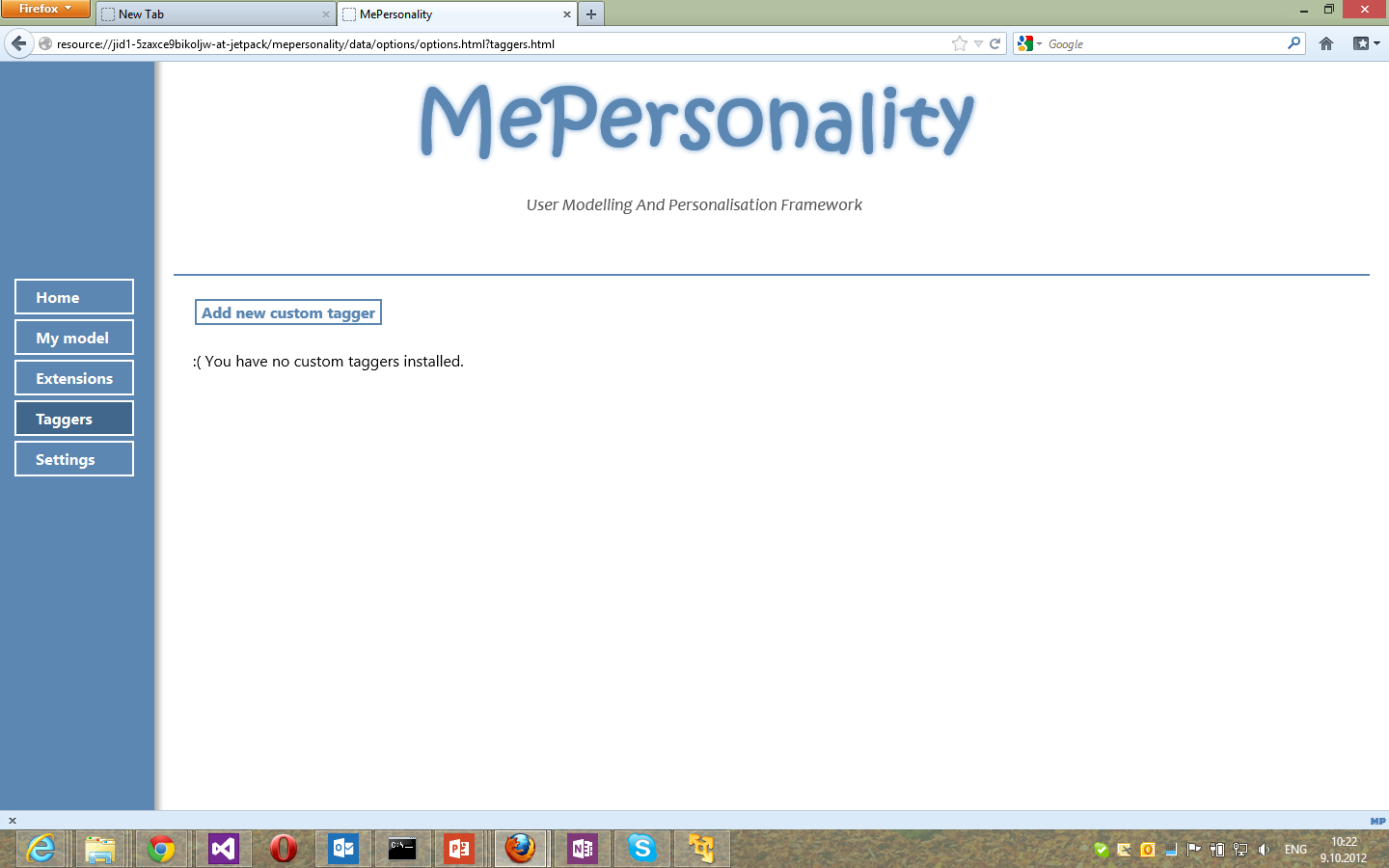 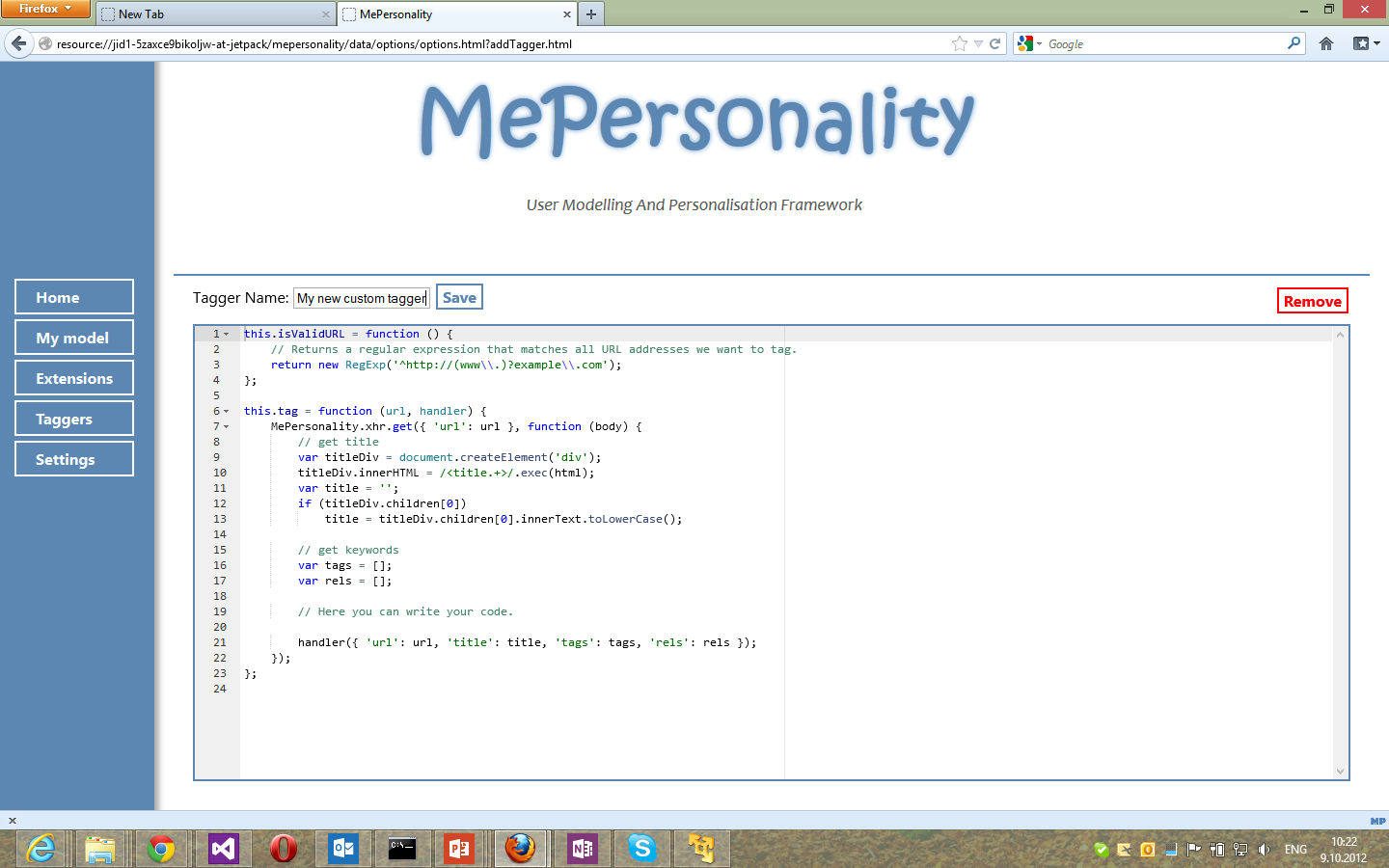 MePersonality API
jQuery a externé JS súbory
História prehliadača, IDF slova, prekladač
Databázové API
Personalizačné API
Komunikačné API

Dokumentácia dostupná na webe
Mám ešte ďalšie otázky?
MePersonality@ymail.com